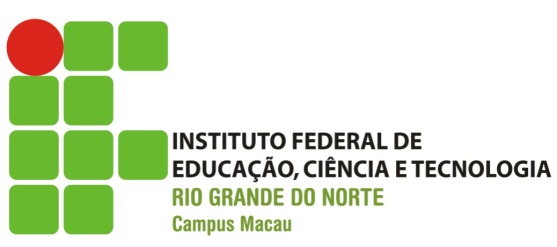 Curso:  Técnico de Nível Médio em Química na Modalidade INTEGRADO 
Disciplina:  Metrologia e Instrumentação Industrial  Carga-Horária:  30 h (40 h/a) 
Professor: Gustavo de Souza Medeiros
Email: gustavo.souza@ifrn.edu.br
Site: http://docente.ifrn.edu.br/gustavosouza
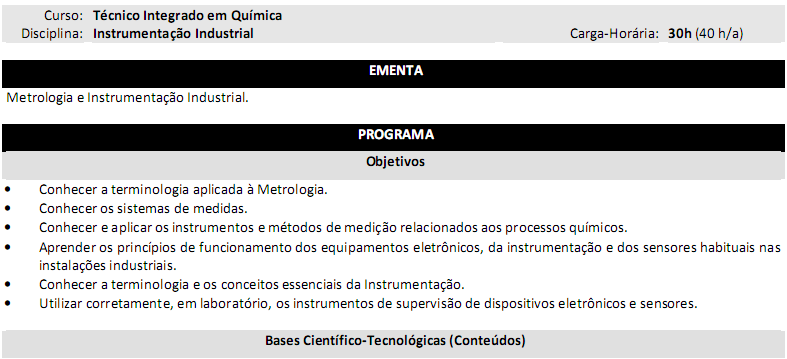 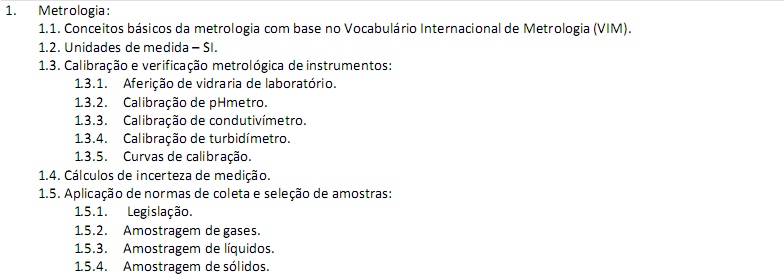 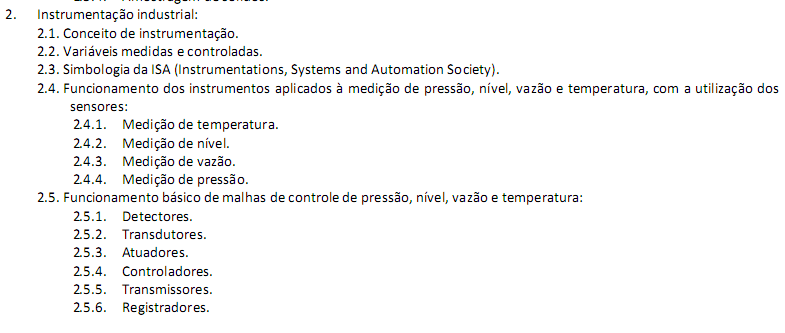 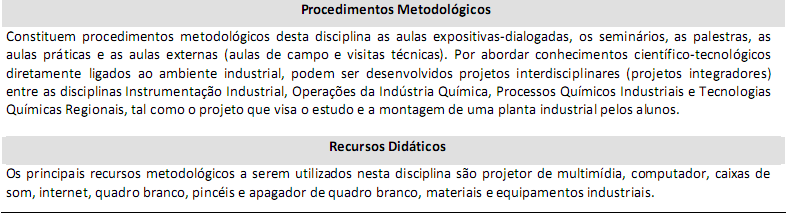 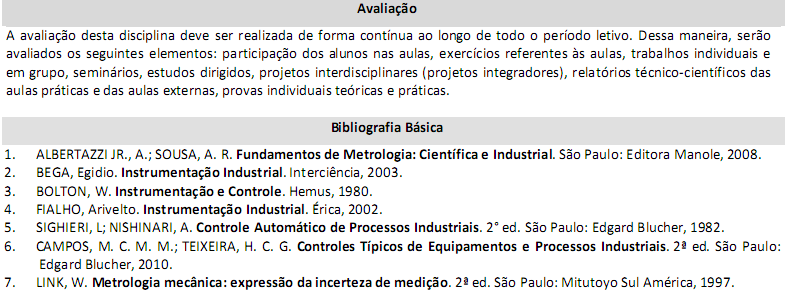 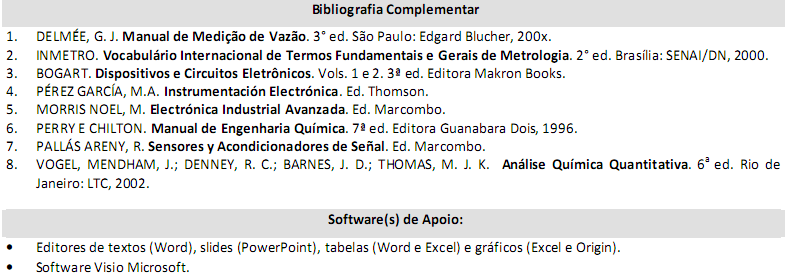 CALENDÁRIO DE AVALIAÇÕES
3 BIMESTRE: 15 JANEIRO
                        19 FEVEREIRO

4 BIMESTRE: 26 MARÇO
                        23 ABRIL